Networks and Decision Mathematics
Advice
Contents
Definitions of graphs
Types of graphs
Eulerian Trails and Circuits
Hamilton Paths and Cycles
Euler’s formula for Planar graphs: v+f=e+2
Minimum Spanning Tree
Shortest path by Dijkstra’s Algorithm
Maximum Flow= Minimum Cut
Allocation by Hungarian Algorithm
Scheduling problem to find critical path
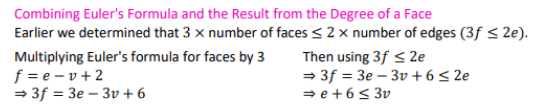 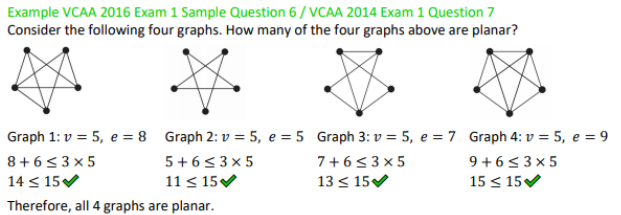 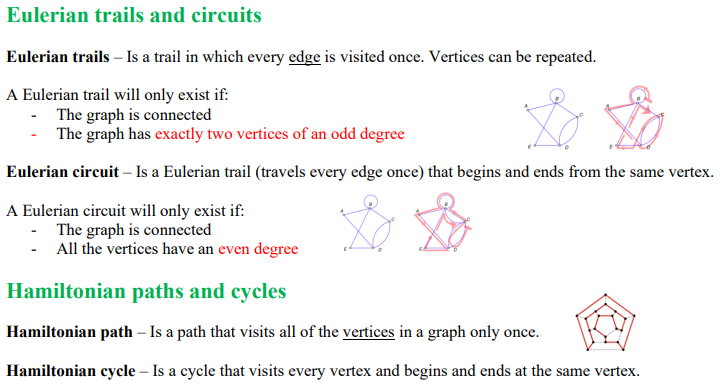 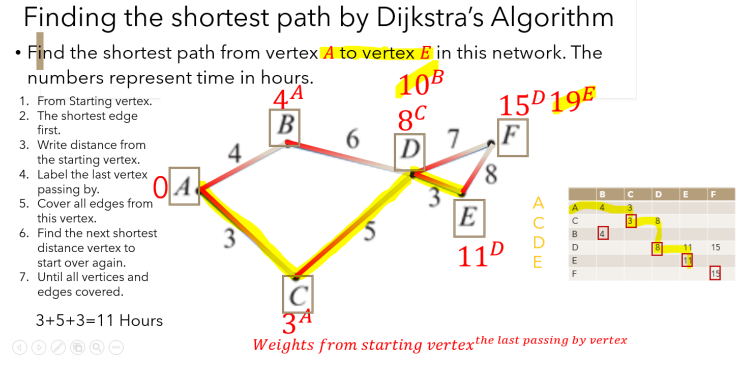 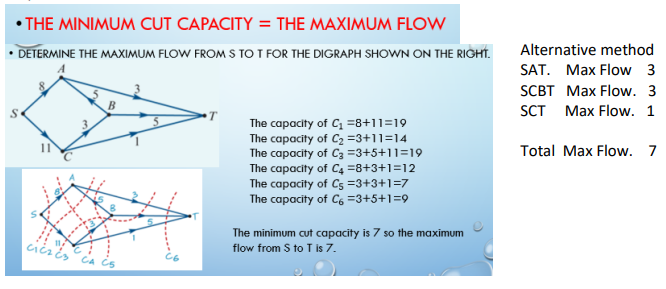 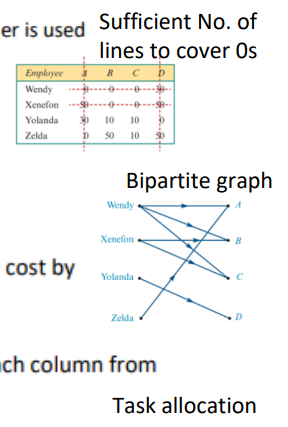 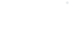 Hungarian Algorithm
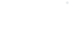 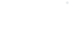 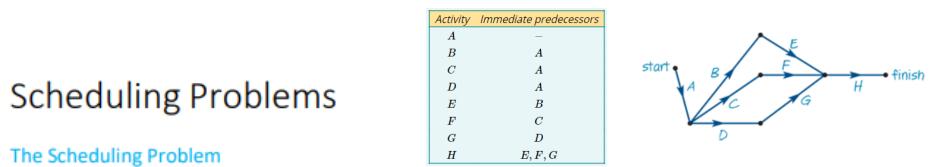 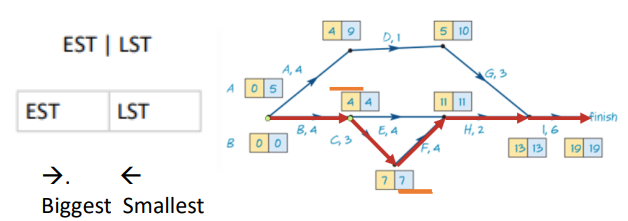 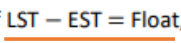